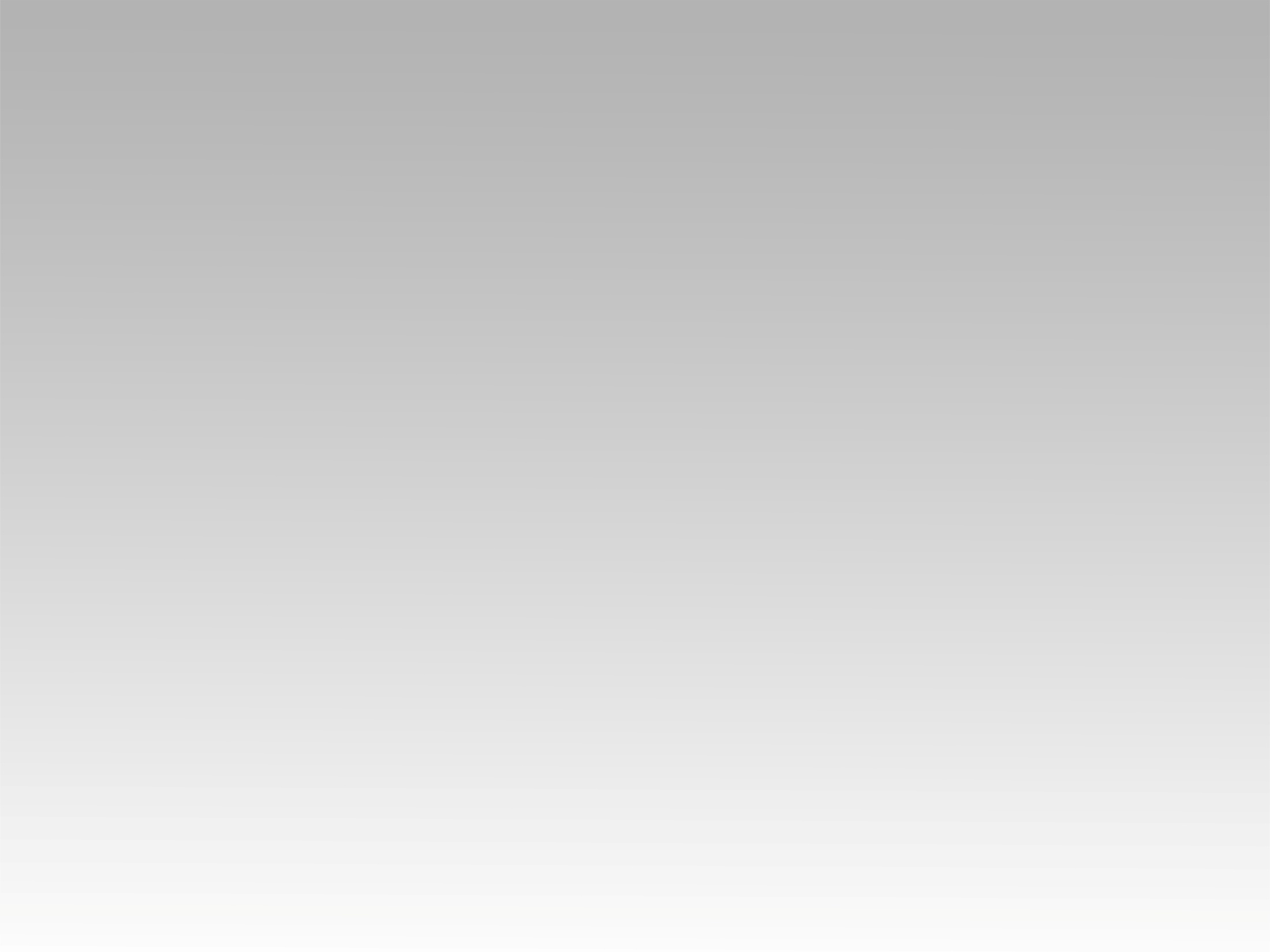 ترنيمة 
إن قوتي كلما قلبي يجوع
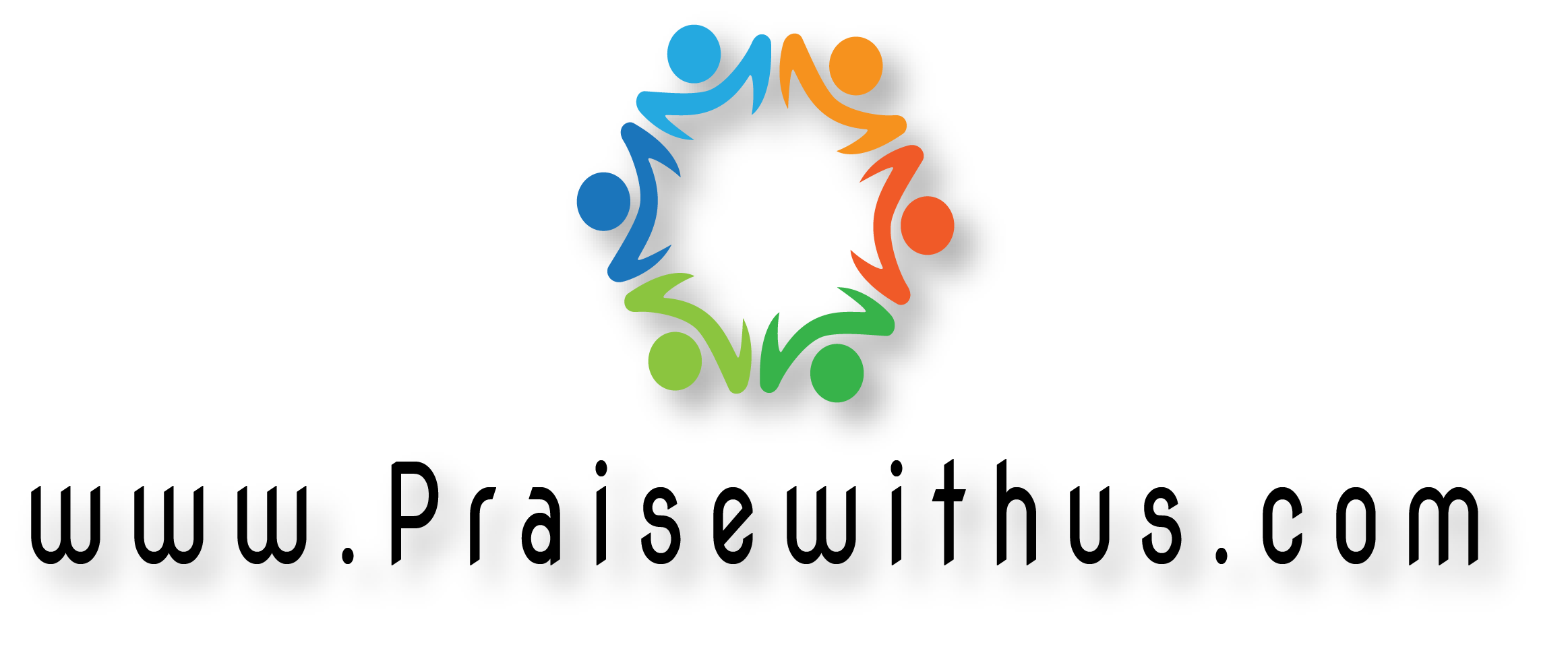 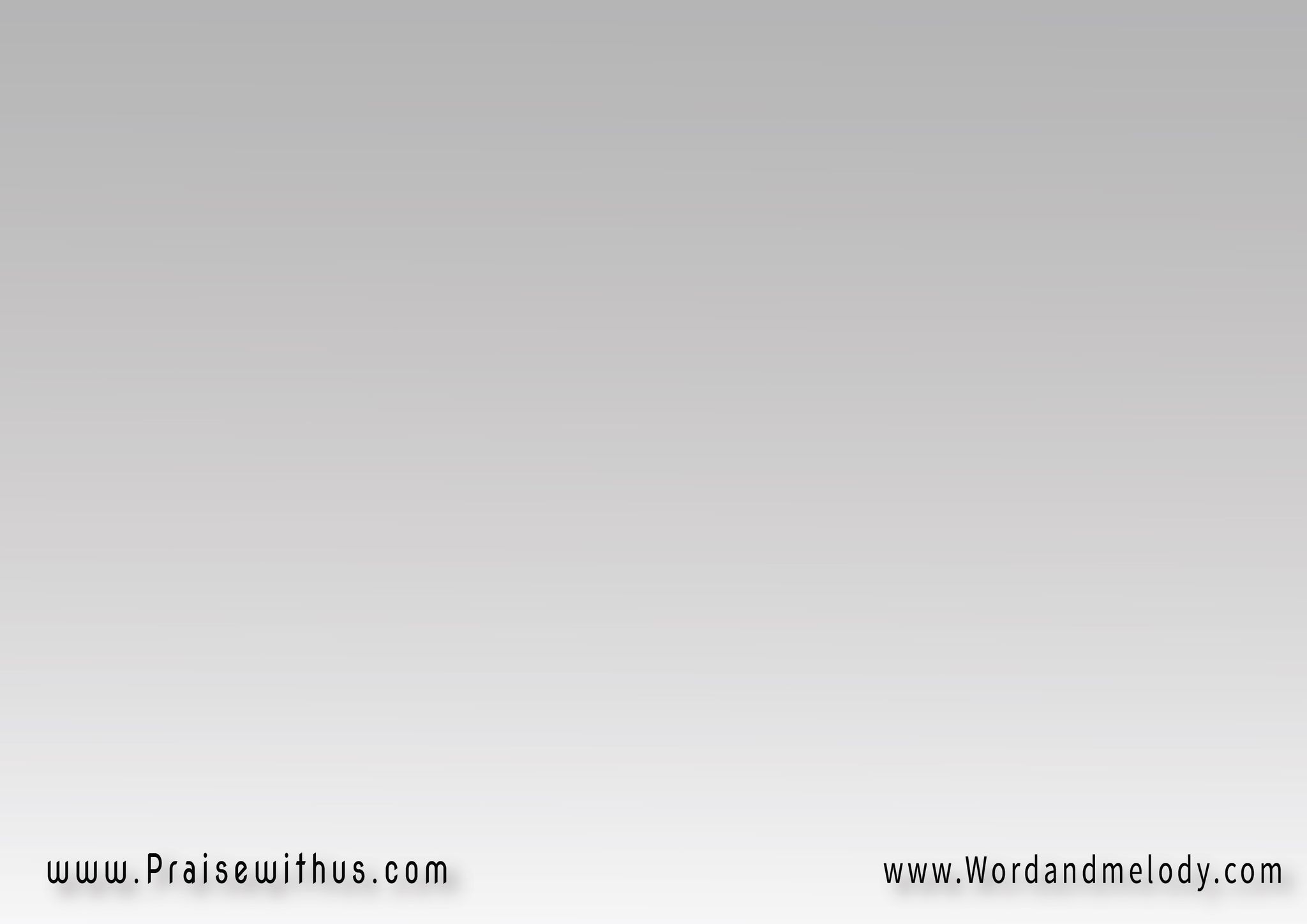 1- 
(إن قوتي كلما قلبي يجوع ورجائي حين أذرف الدموع
وسلامي كلما خطب يروع من فدى نفسي مخلصي يسوع)2
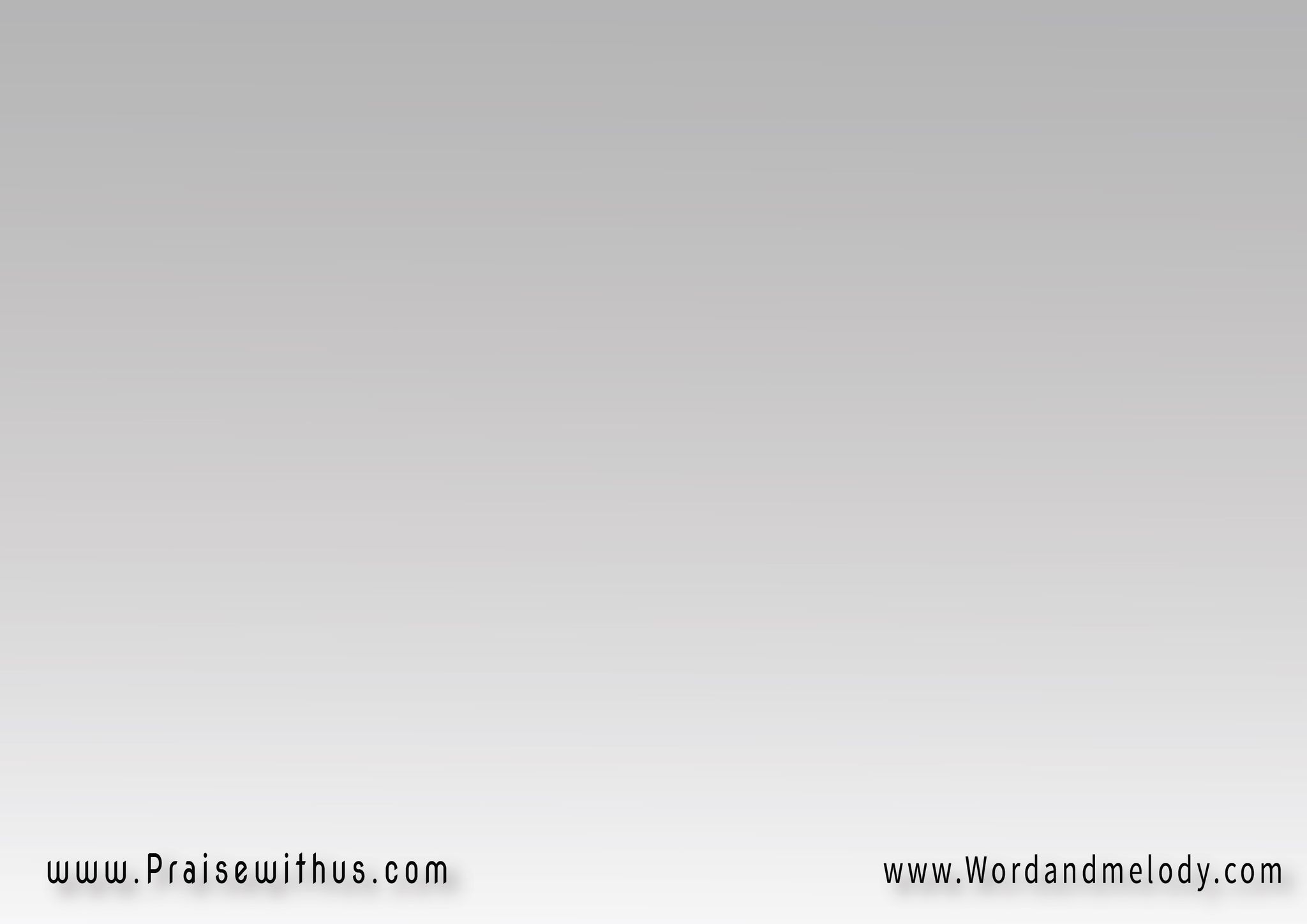 2- 
(هو بري إذ طمت فوقي الذنوب 
هو ستري إن علت نفسي العيوب
هو نوري كلما الليل يؤوب 
من فدى نفسي مخلصي يسوع)2
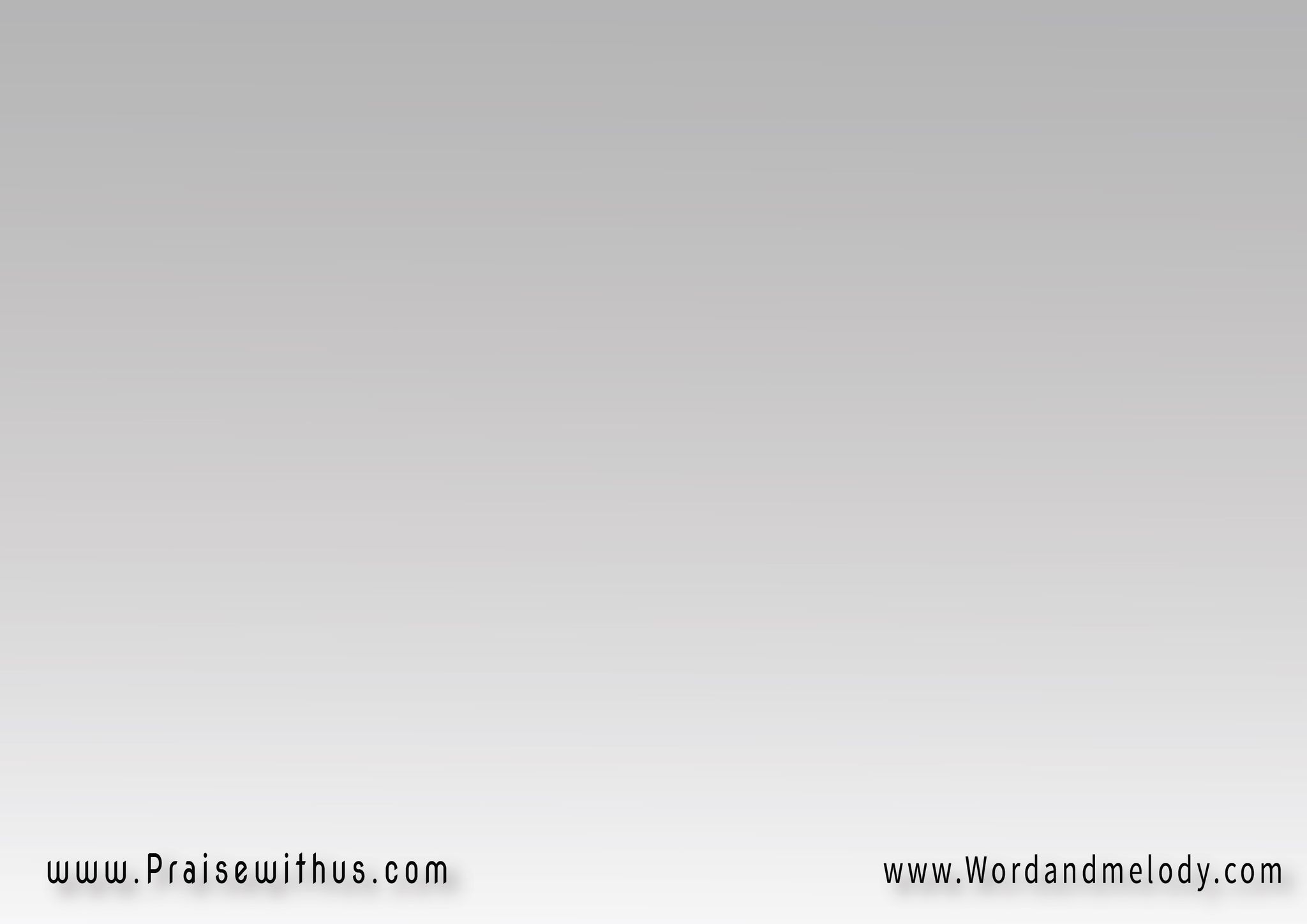 3- 
(هو ربحي إن خسرت ما لي 
هو أهلي إن طرحت نائياً
هو فرحي إن غدوت باكياً 
من فدى نفسي مخلصي يسوع)2
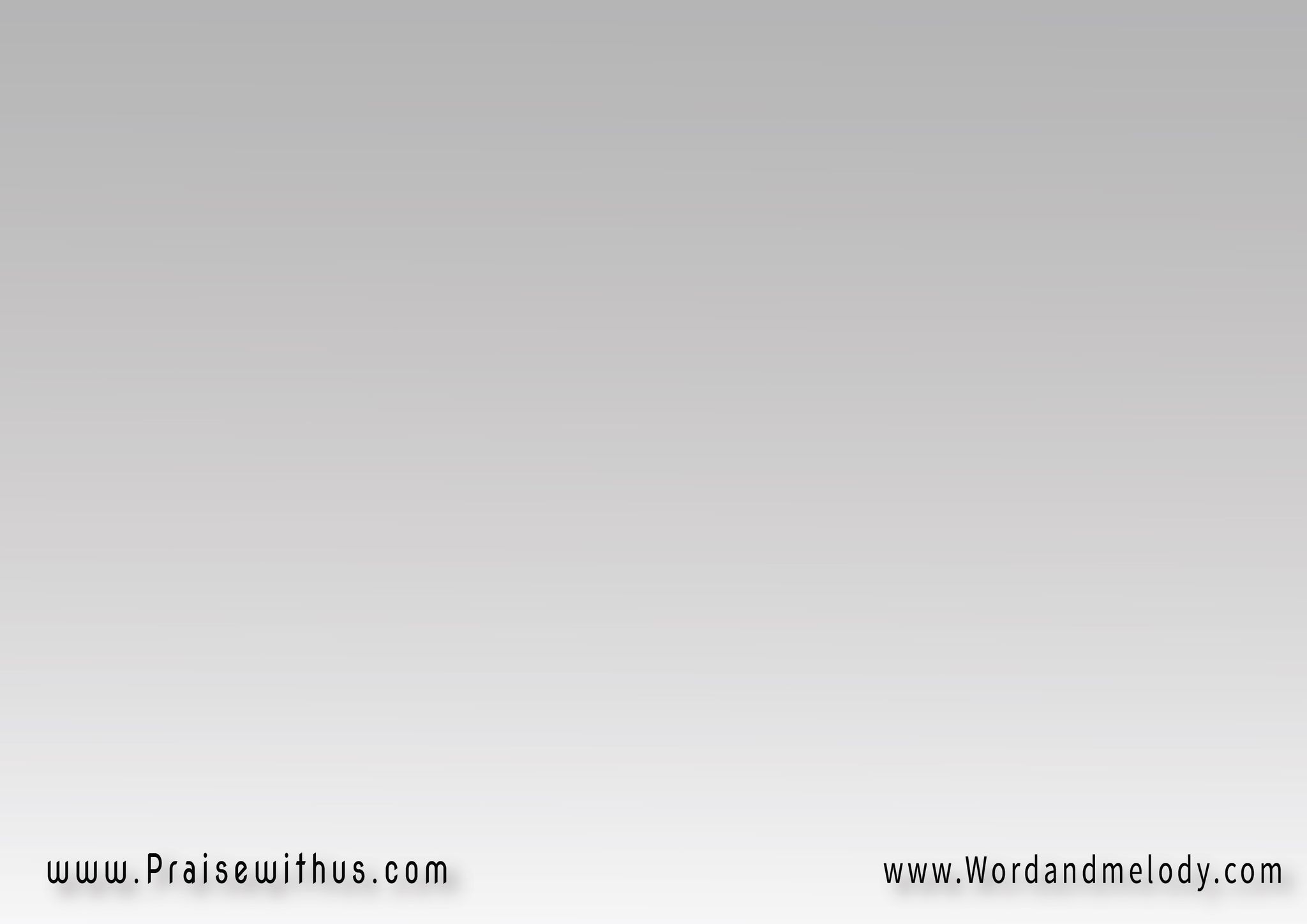 4- 
(في سكوني وأنفرادي ألتقيه
 يملأ القلب هناء ويريه
حبه السامي وكم للنفس فيه 
من فدى نفسي مخلصي يسوع)2
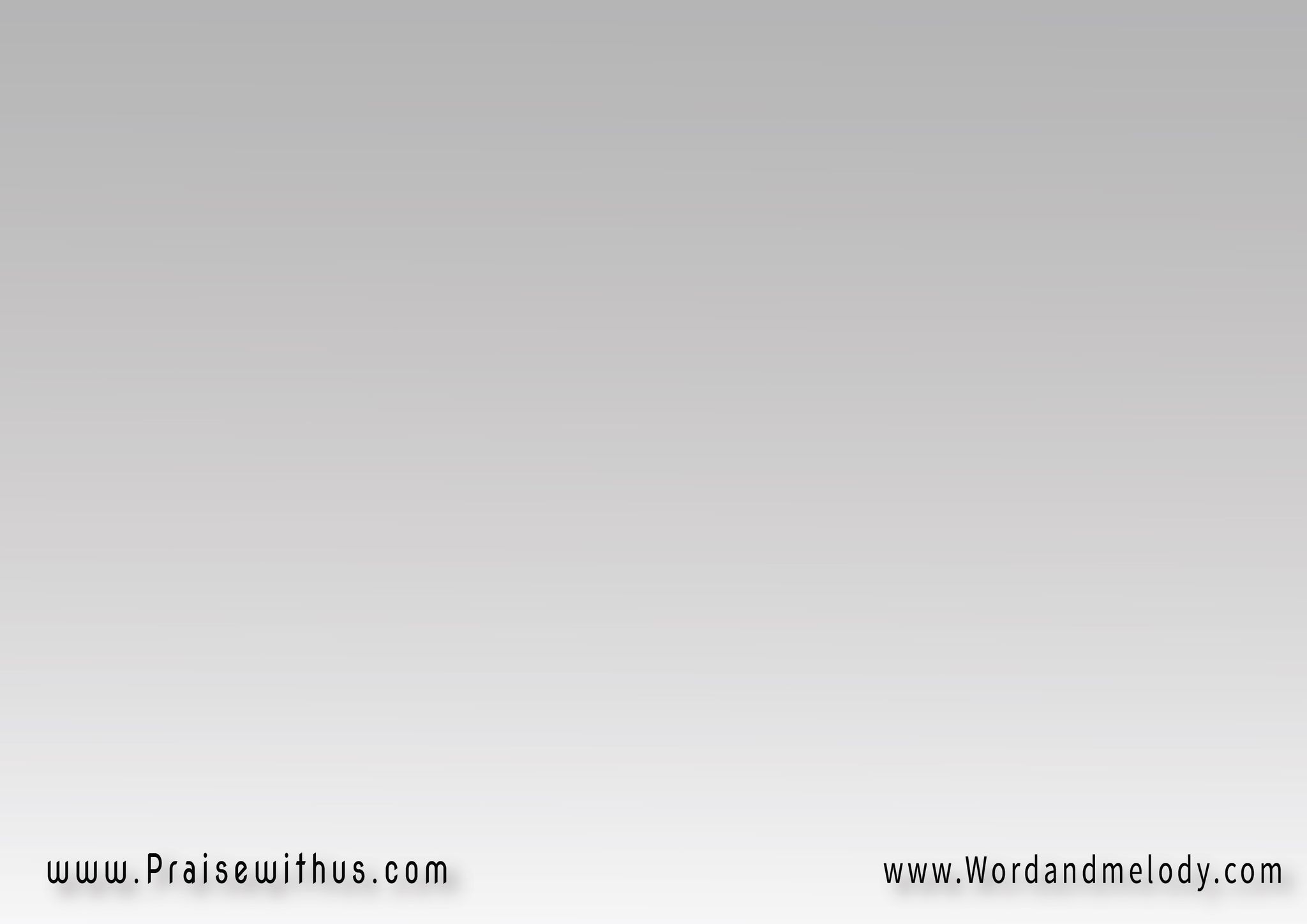 5- 
(هو ذخري فيه كل ما أشاء 
يا له من ذخراً غدا لي في السماء
فهو من أجلي هناك في العلاء
 من فدى نفسي مخلصي يسوع)2
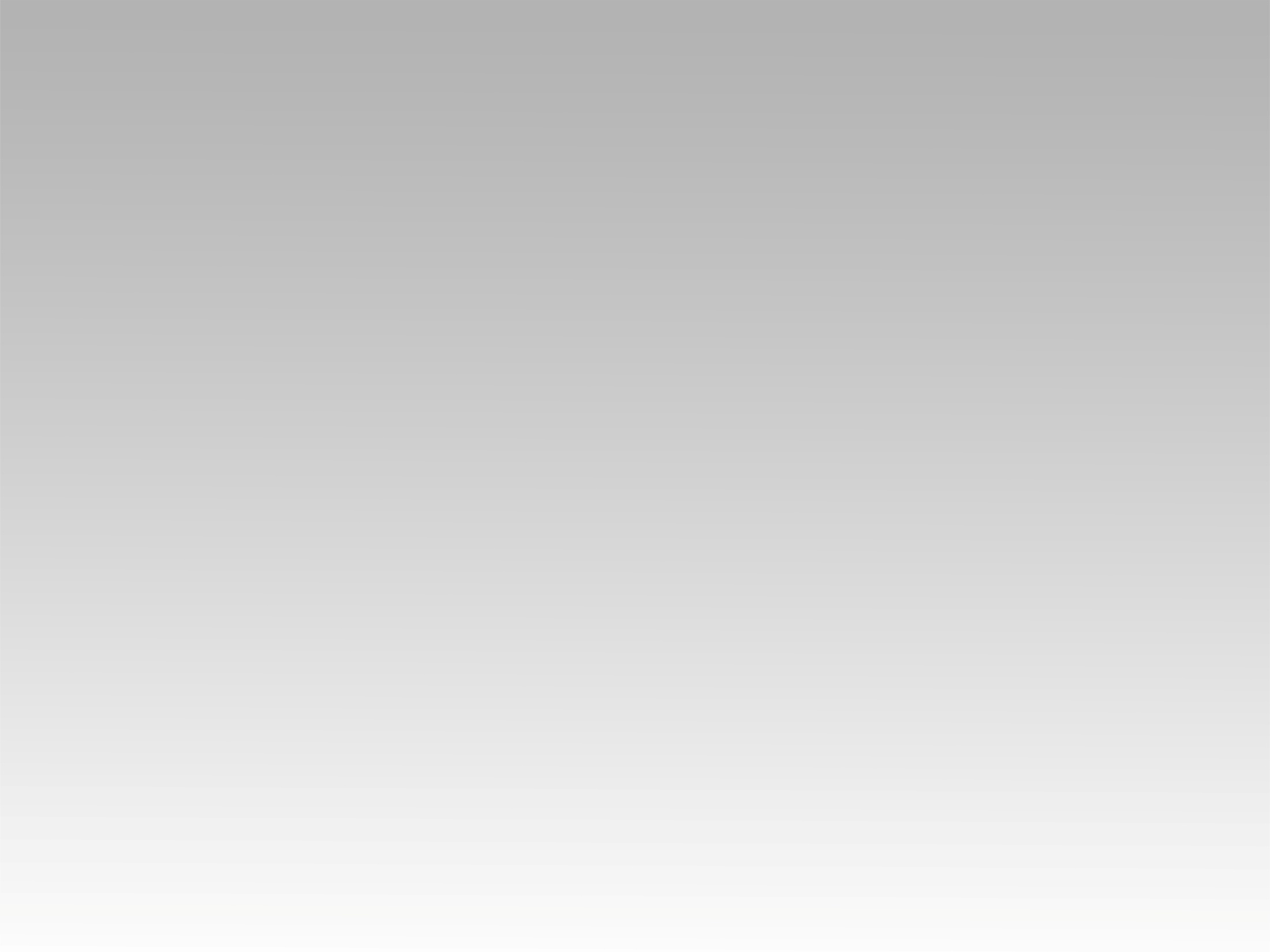 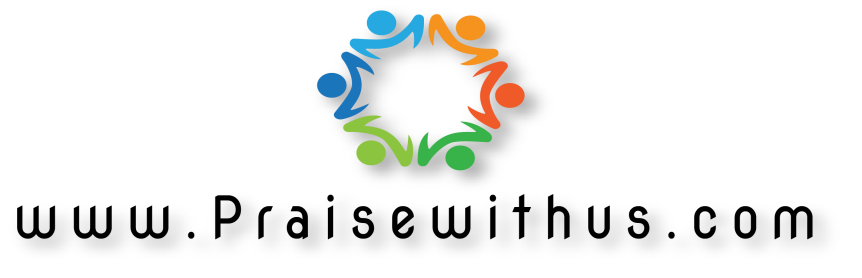